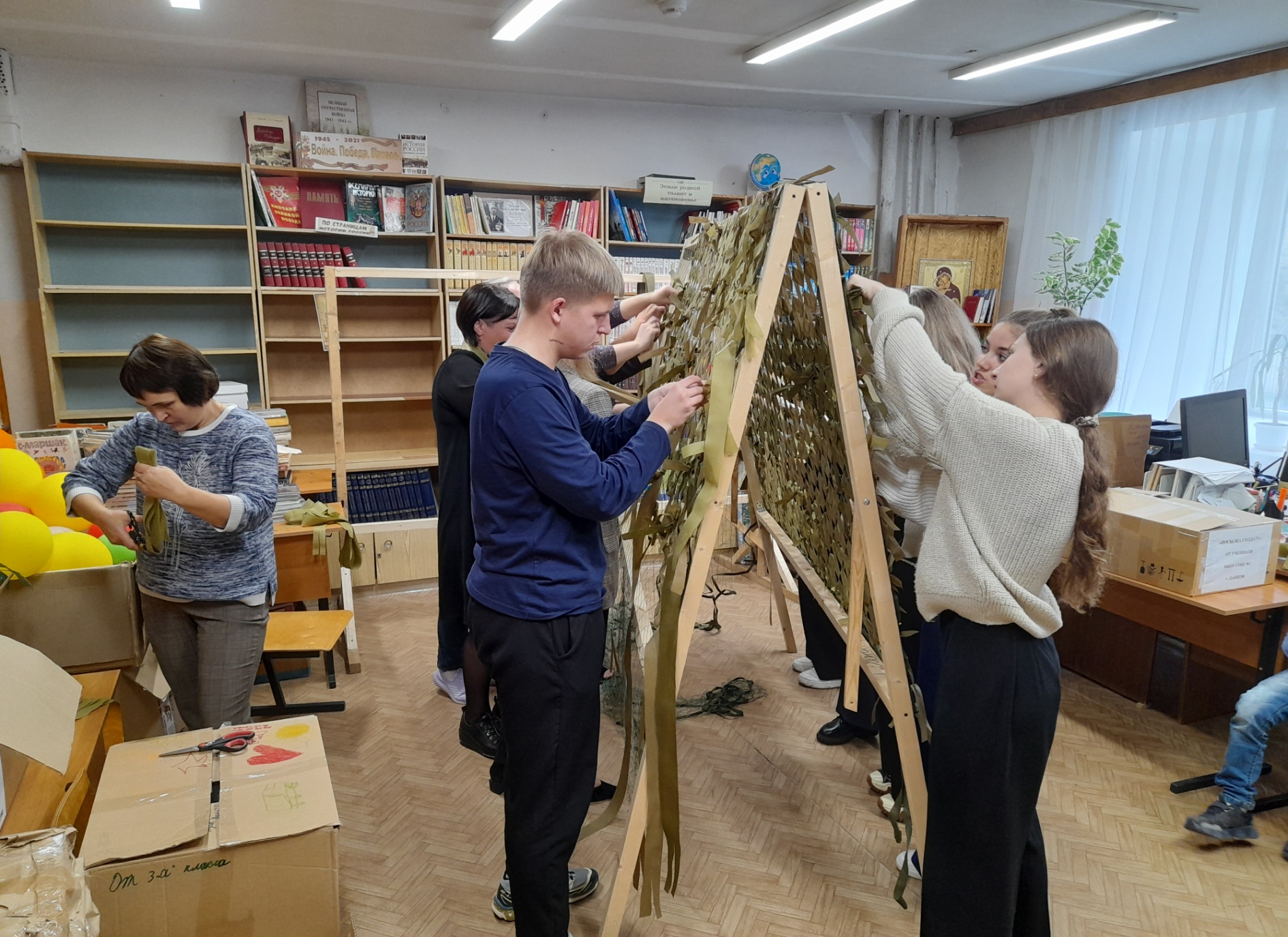 Плетение маскировочных сетей в МБОУ СОШ №1 г. Данкова в 2022, 2023 годах.
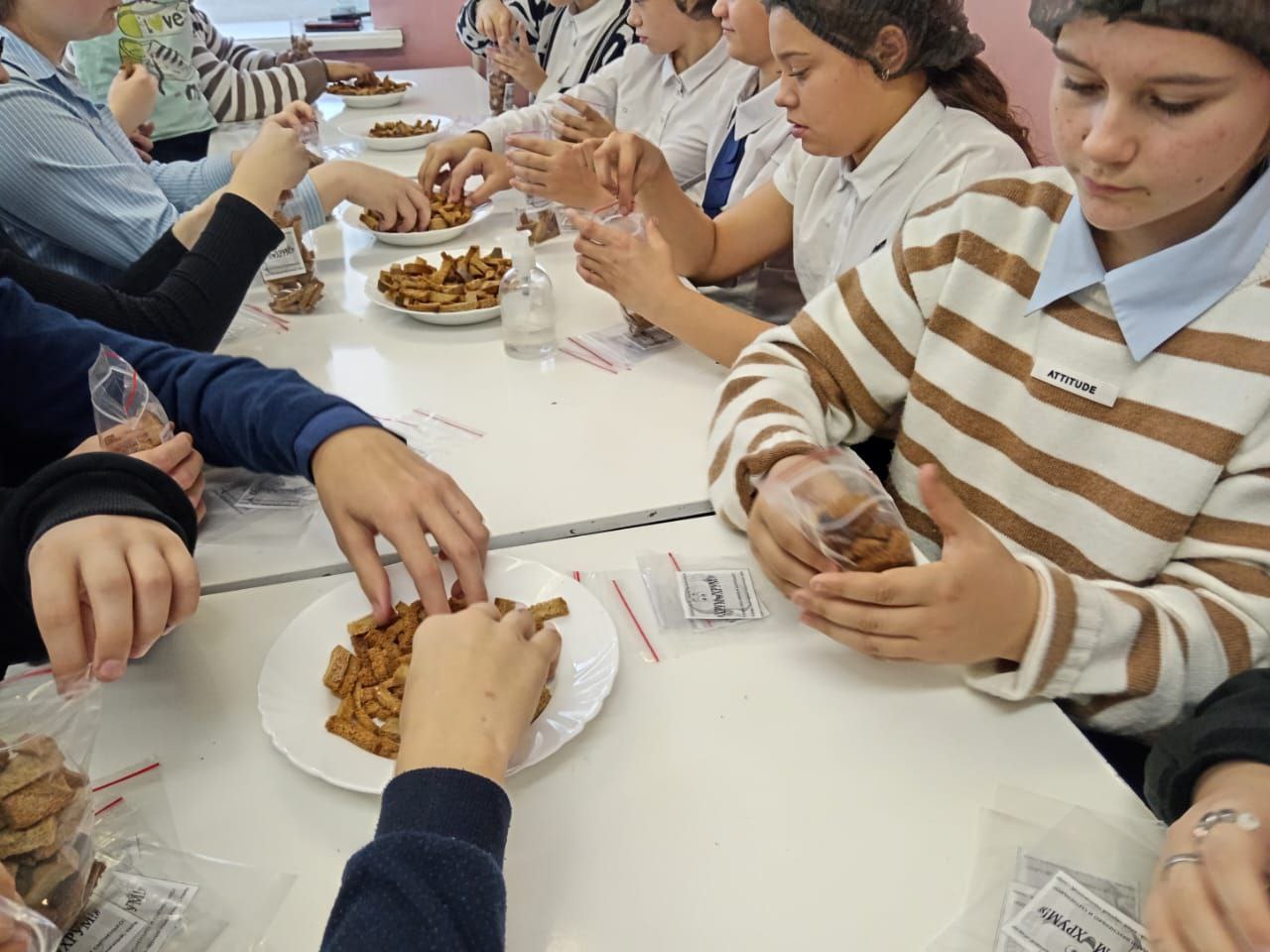 Изготовление сухариков для военнослужащих в МБОУ СОШ №1 г. Данкова осенью 2023 года.
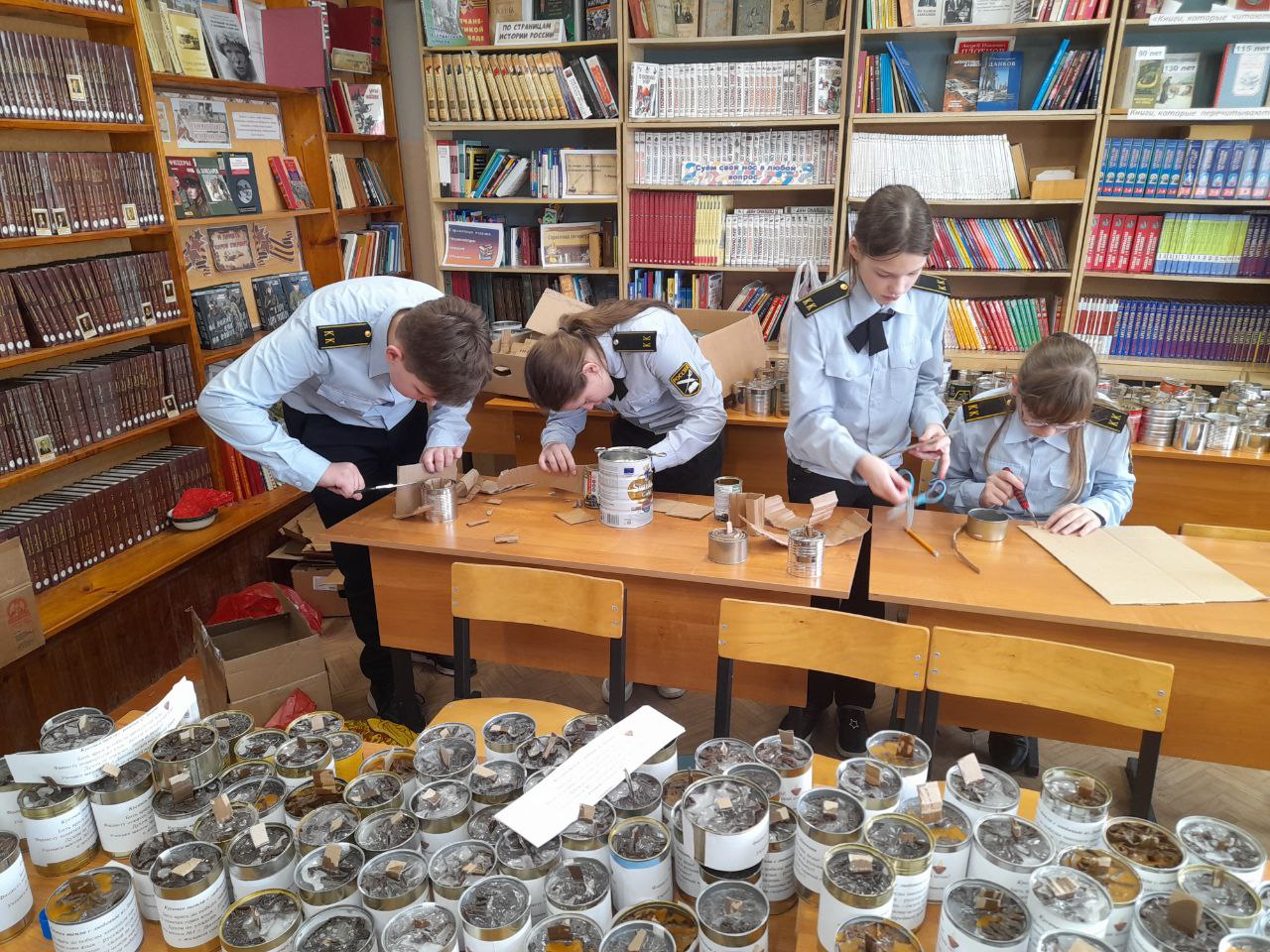 Изготовление блиндажных свечей в МБОУ СОШ №1 г. Данкова в 2022, 2023 годах.
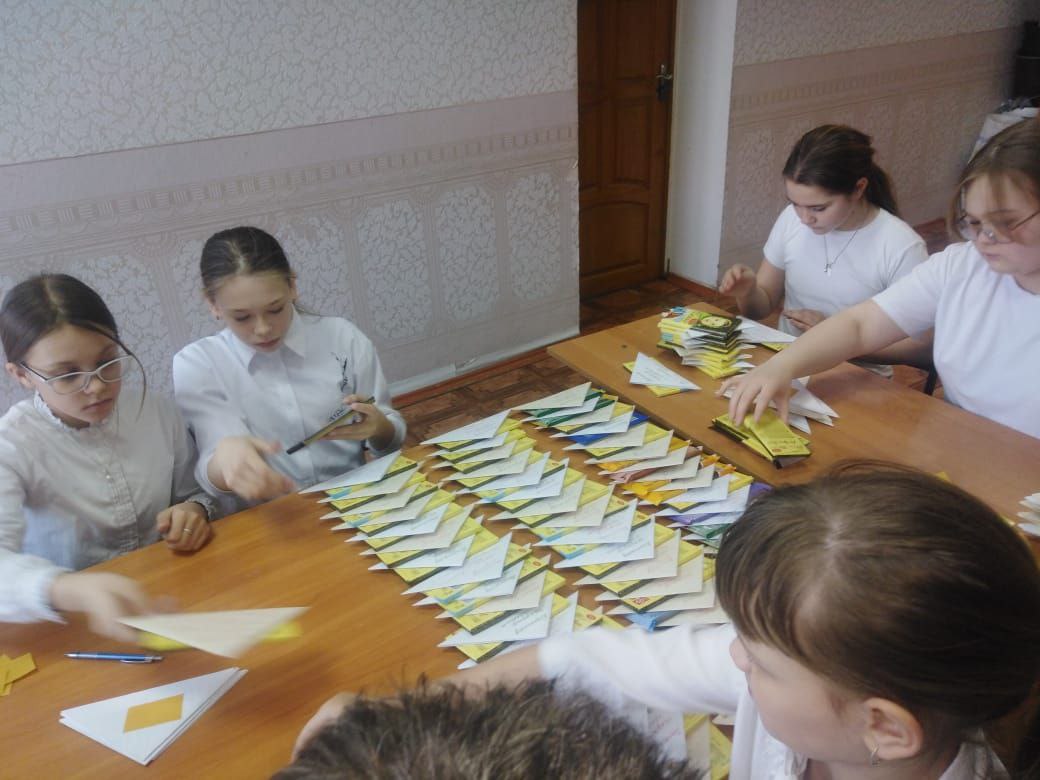 Ученики МБОУ СОШ №1 г. Данкова пишут письма  военнослужащим с подарком к Дню защитника Отечества в феврале 2023 года.
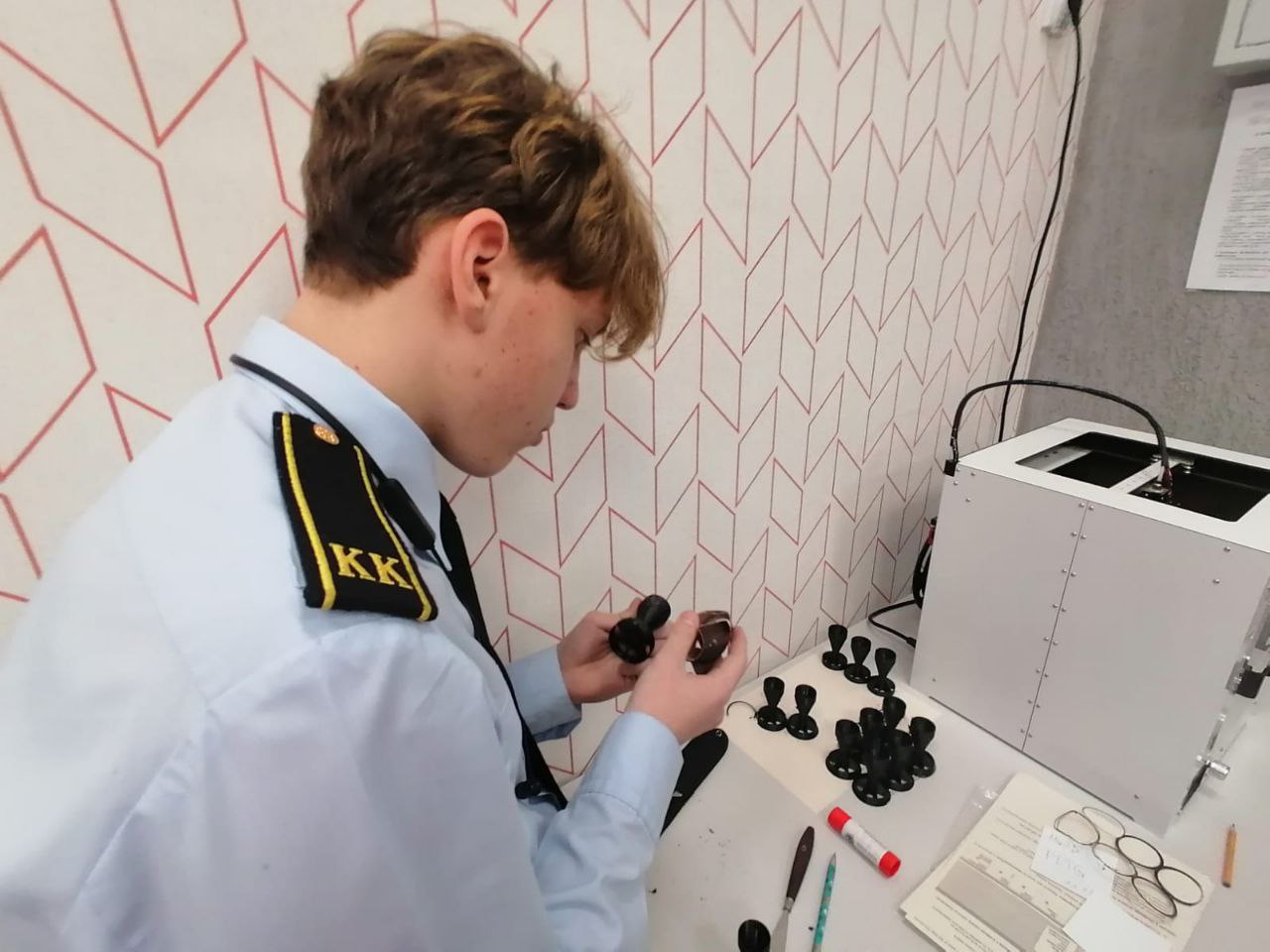 Изготовление хвостовиков для гранат с помощью 3D принтера учениками МБОУ СОШ №1 г.Данкова в 2023 году.
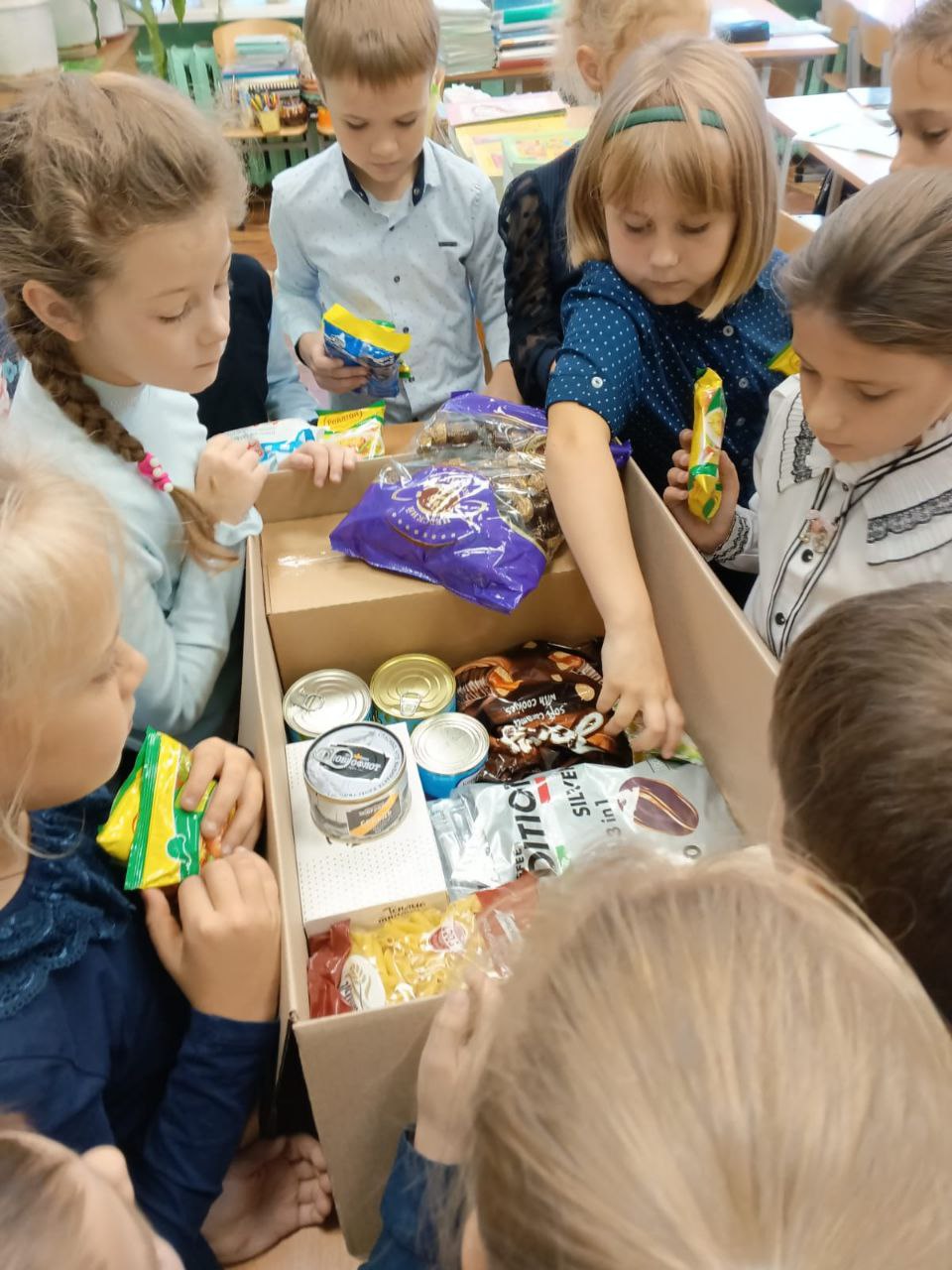 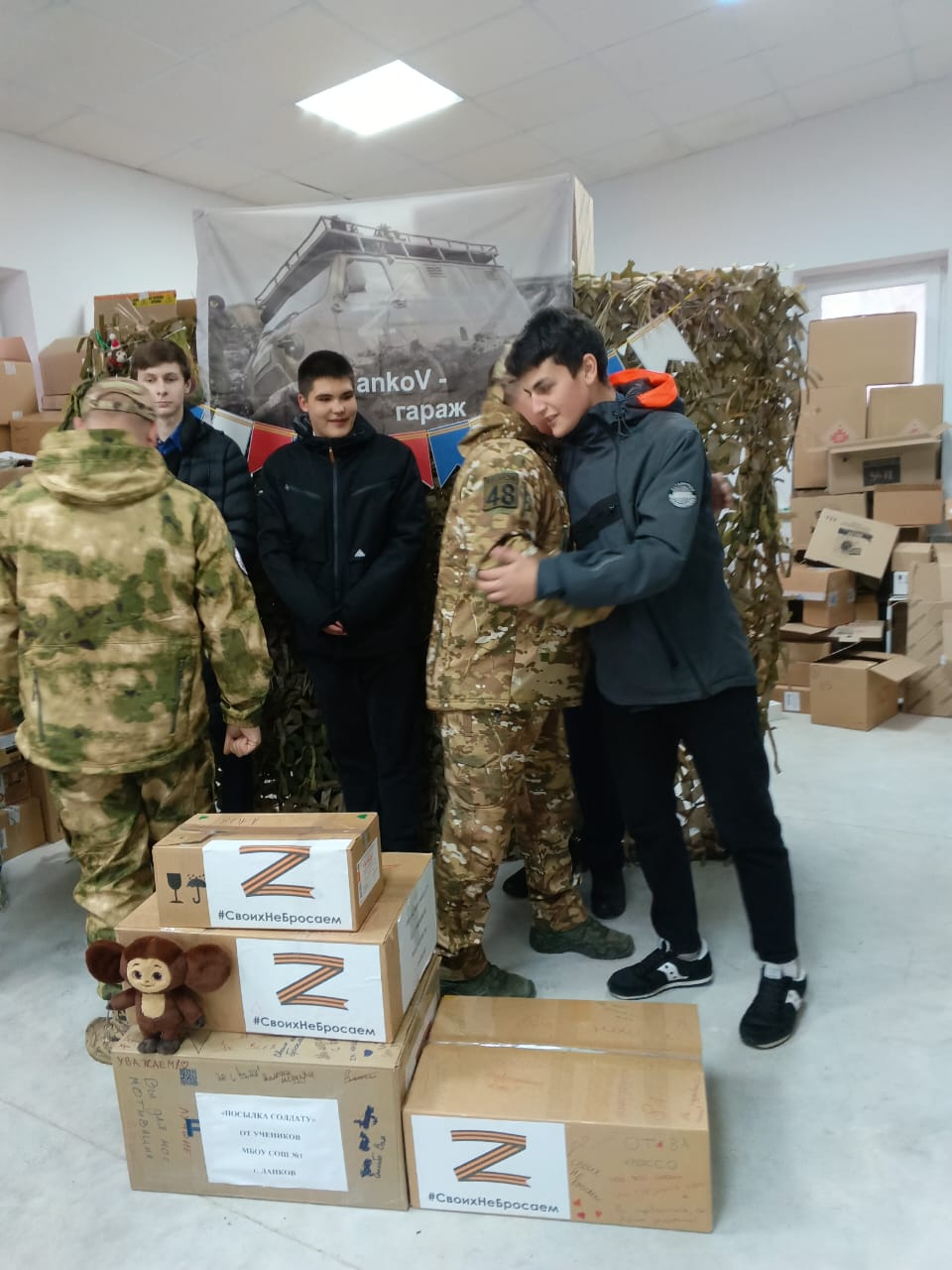 Сбор и передача посылок от коллектива МБОУ СОШ №1 г. Данкова военнослужащим осенью 2023 года. Передано более 40 посылок в разные воинские части.
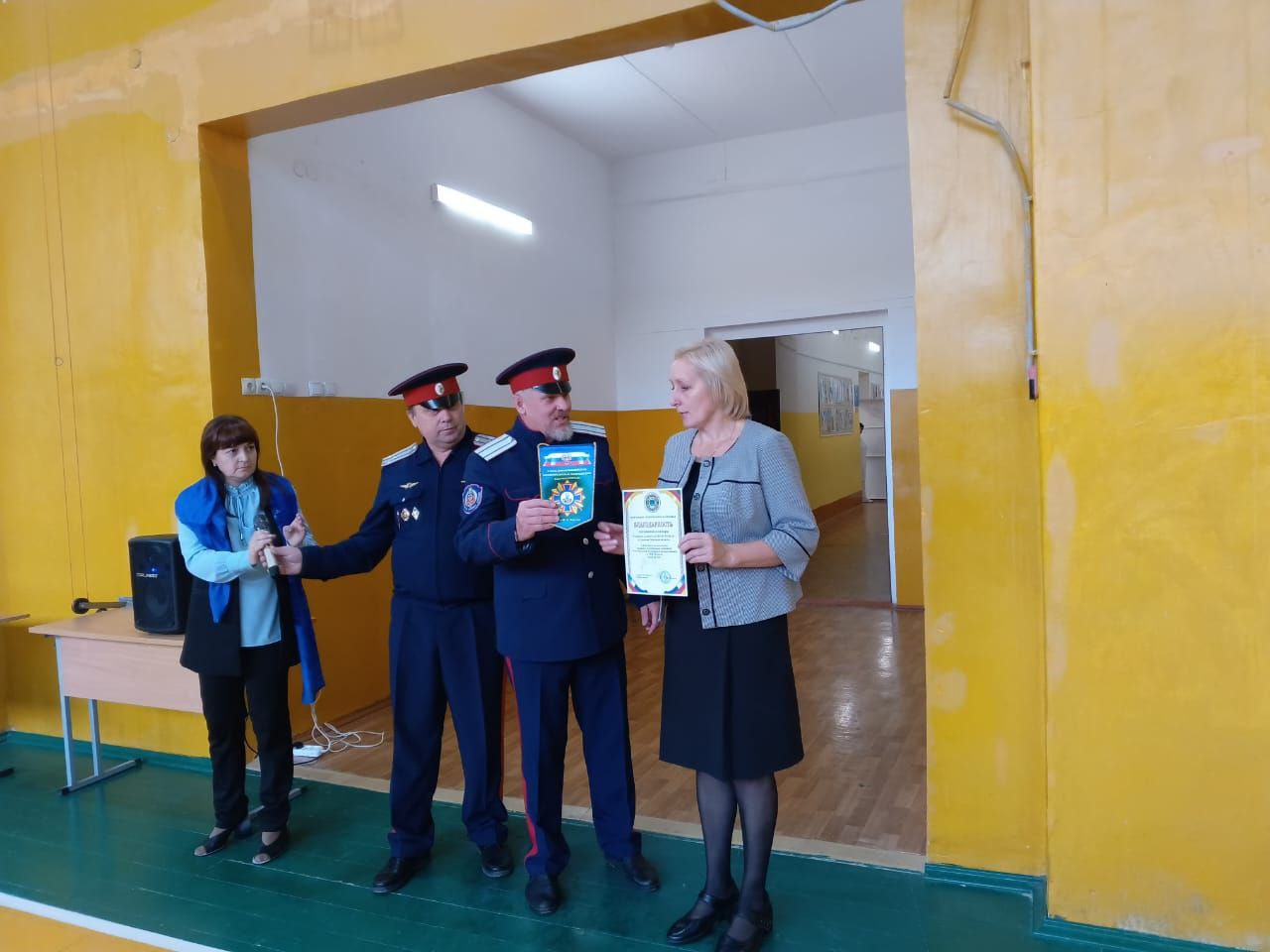 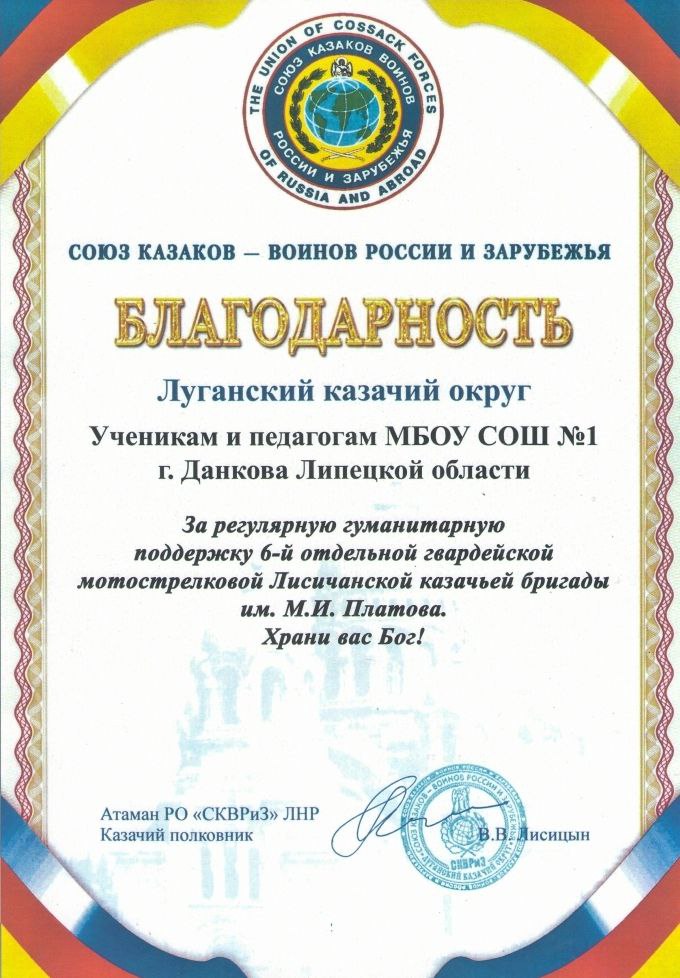 Вручение благодарности коллективу МБОУ СОШ №1 г. Данкова за регулярную гуманитарную помощь, ноябрь 2023 года.
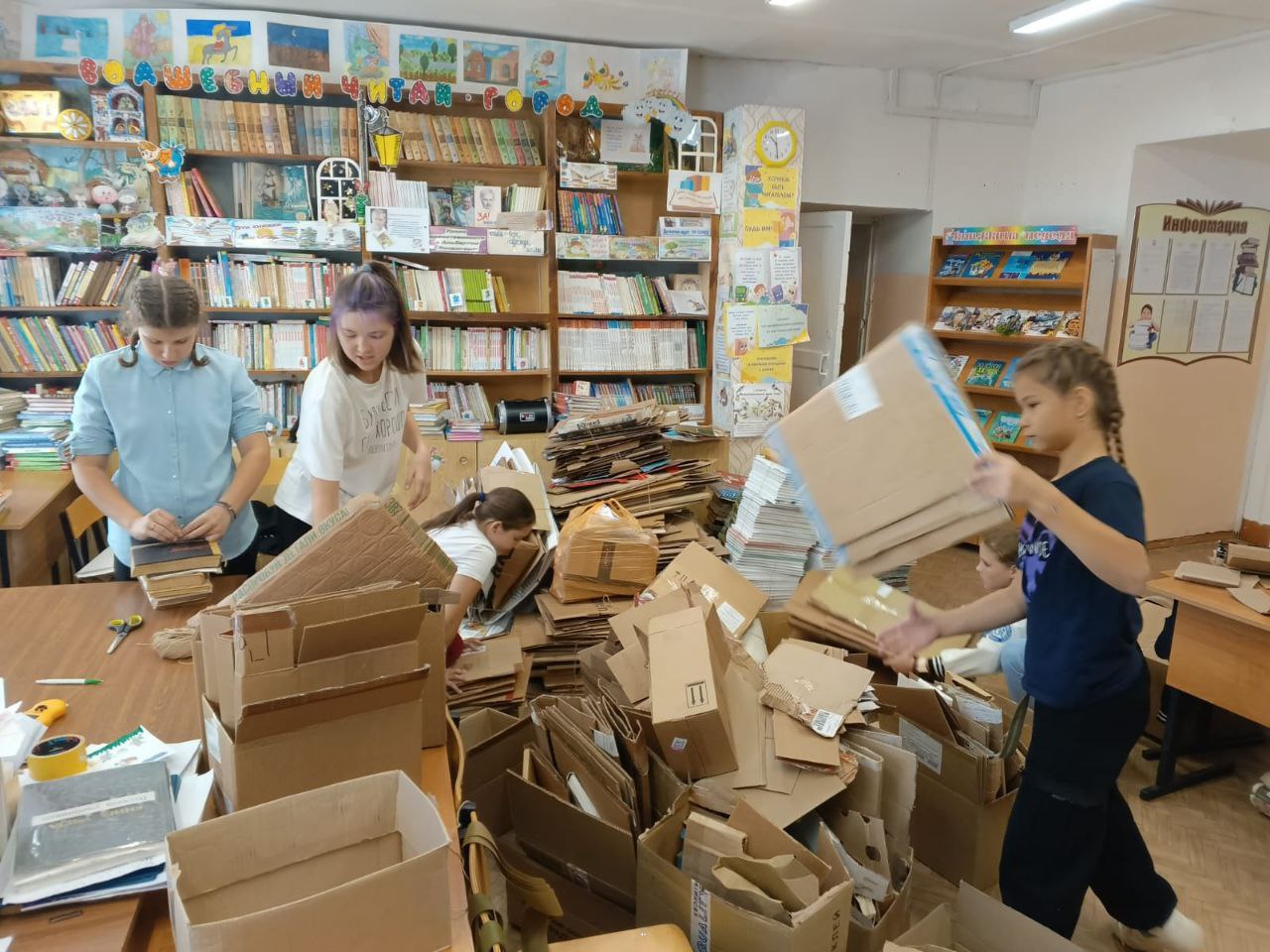 В 2022 году учениками МСБОУ СОШ №1 г. Данкова собрано макулатуры на сумму 30000 рублей. Вырученные средства переданы в пункт сбора гуманитарной помощи «Своих не бросаем».